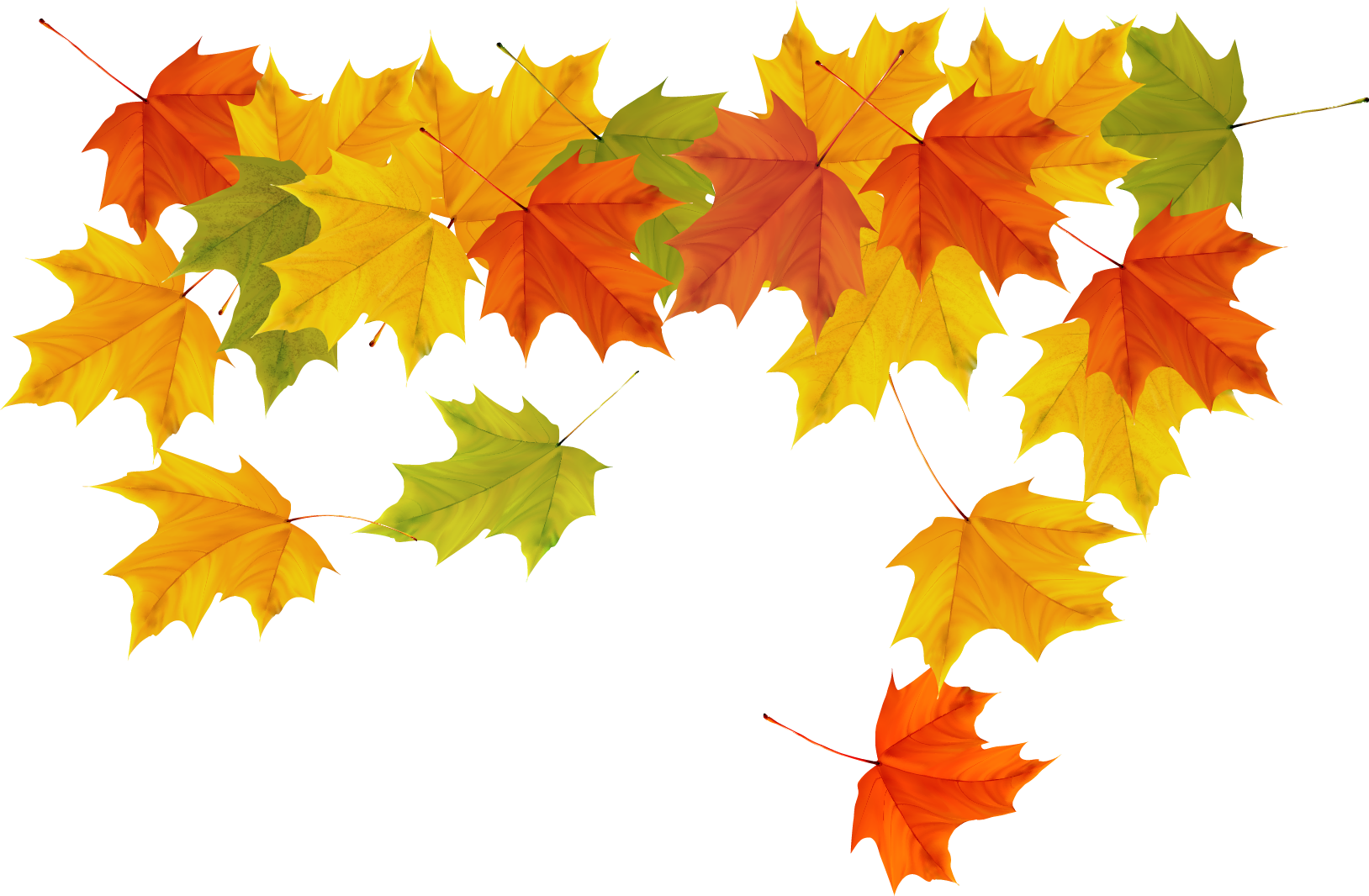 Оя, яңа, язу, 
дөя,ярма,куян,
яшел,чия,яшелчә
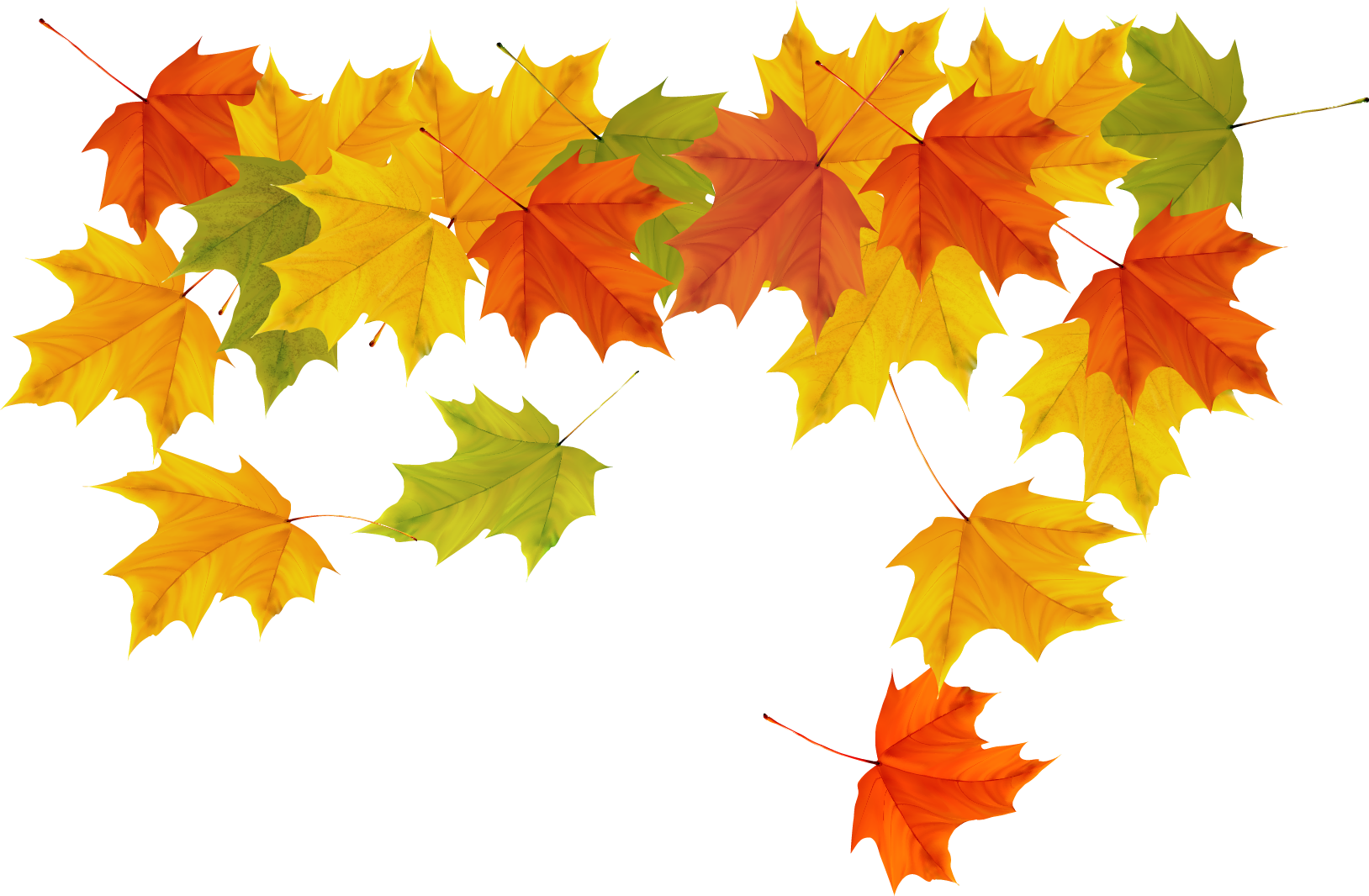 Килә бер батыр атлап,
Аягы баса лап-лап;
Урманда йөри, 
Умартадан бал көри.
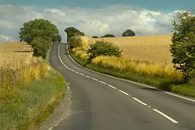 Юмарт, юан, юл, 
юеш, юкә, юлчы,
кыю, Юныс, юа.
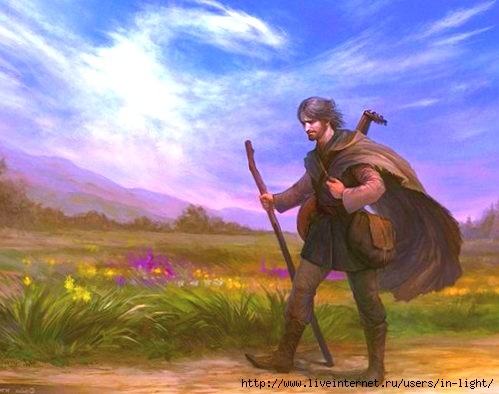 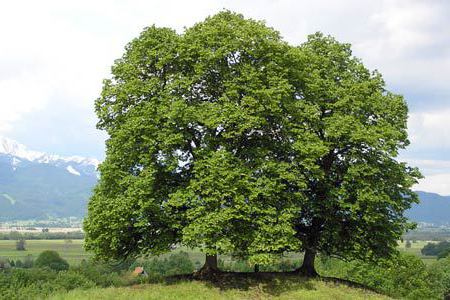 .
Ю
(йу)
(йү)
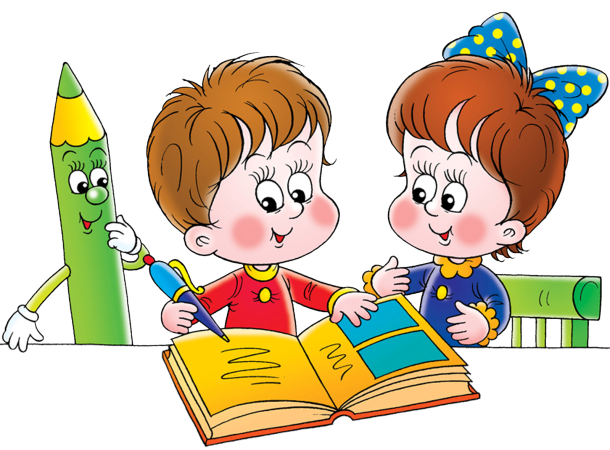 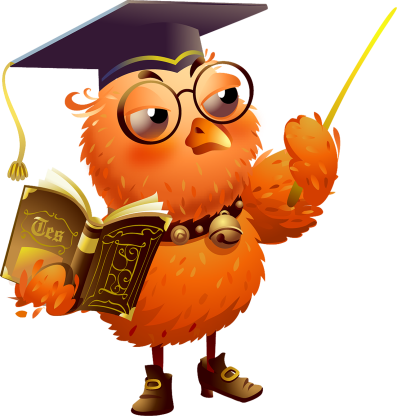 [йу]                                                                      [йү]
юыну                                                                   юеш
юк                                                                       ютәл
юрган                                                                  биюче
юл                                                                       юри
юка                                                                      юкә
Юныс                                                                    җәю
юан
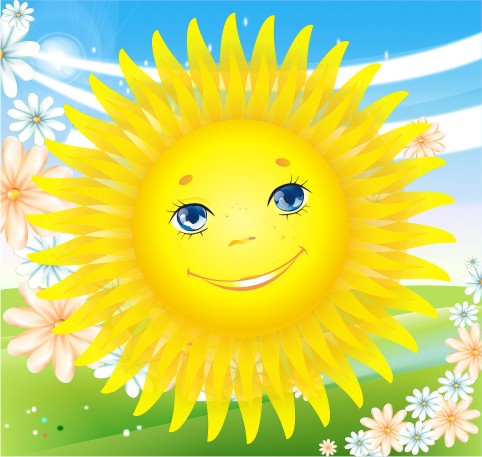 Ко...ш, ...ңгыр, а..., ...кә, ...лан, би...ләй, ...рган.
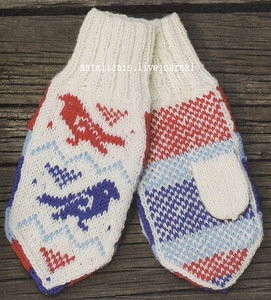 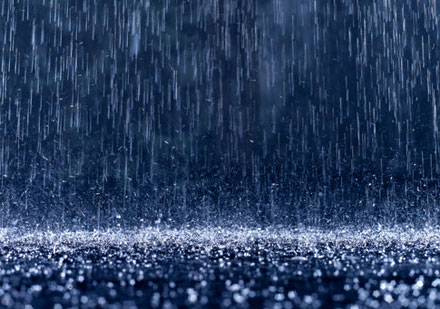 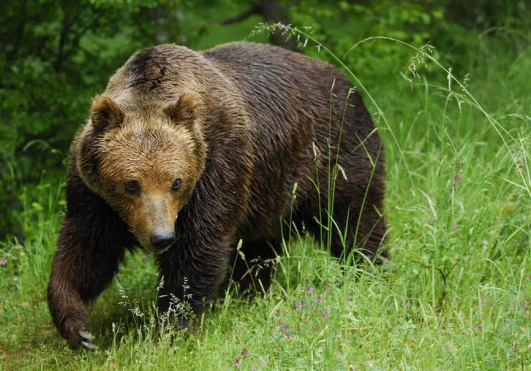 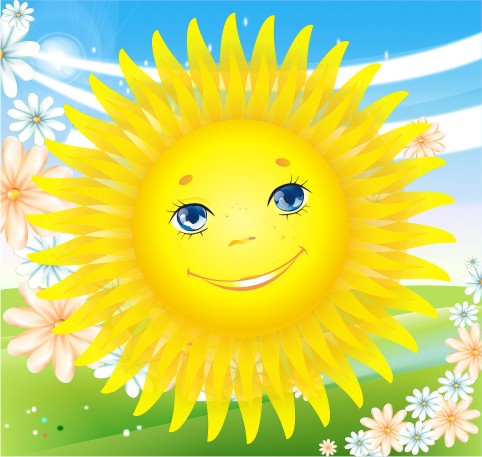 Кояш, яңгыр, аю, юкә, ялан, бияләй, юрган.
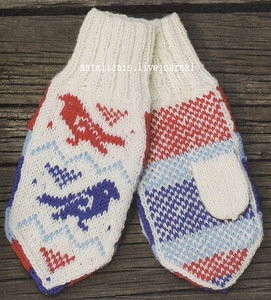 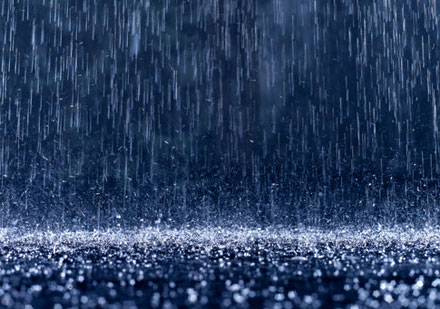 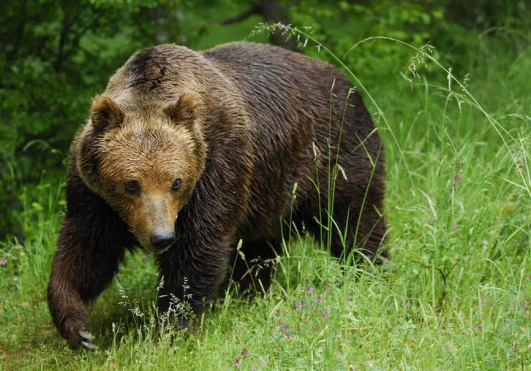 Ю
(йу)
(йү)
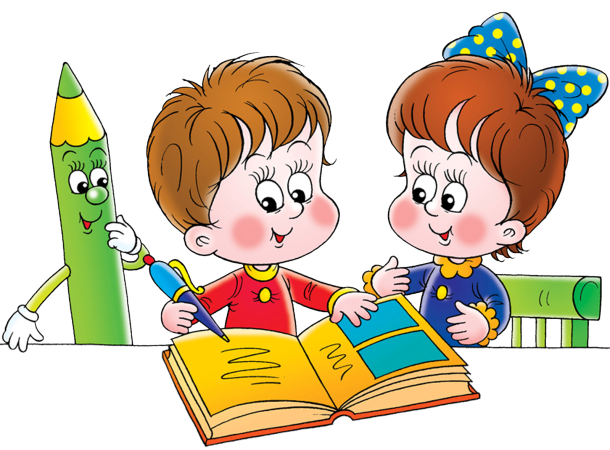 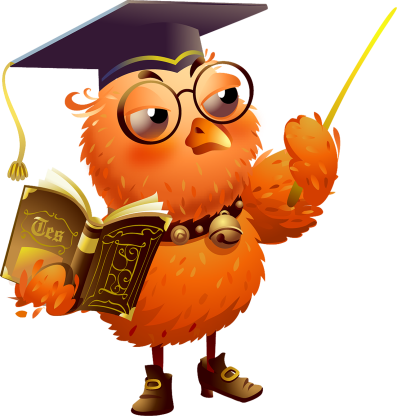